Философия XX века и Современность
1.Своеобразие философской ситуации XX веке. Отношение к разуму и науке.

2.Проблемма бессознательного в современной философии. Развитие психоаналитической философии

3.Уникальность человеческого бытия как проблема  философии XX века. Экзистенциальная философия, ее разновидности. Феноменология.

4.Аналитическая философия и философия науки в XX веке. Эволюция позитивистской философии.
1.Своеобразие философской ситуации  в XX веке. Отношение к разуму и науке.
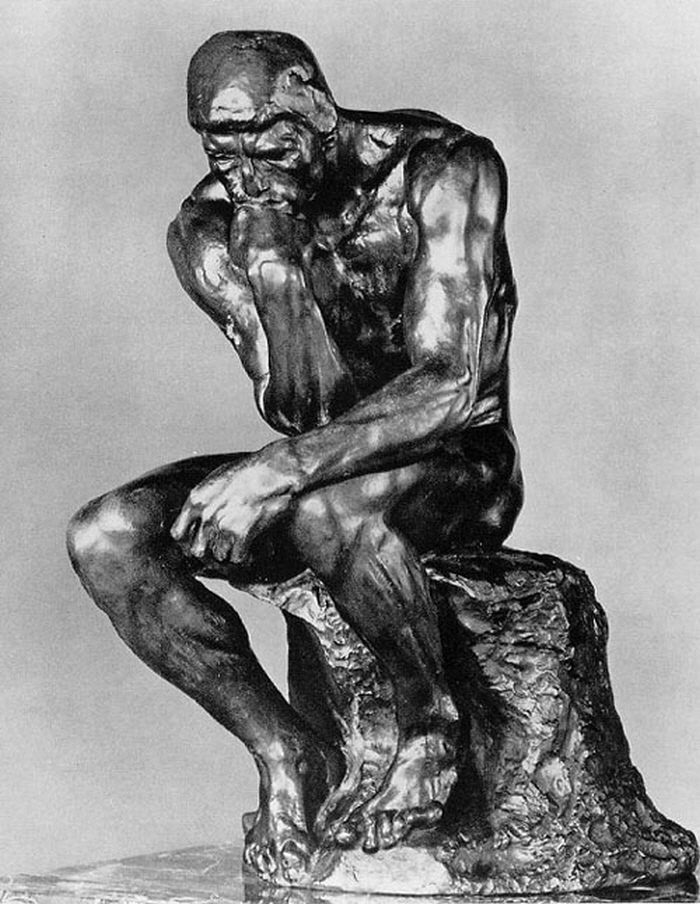 Характеристика философии XX века.
Главное отличие в развитии философской мысли двадцатого столетия – плюрализм мнений, многообразие философских школ и течений. Более отчетливое выражение принимает разработка философской проблематики по двум основополагающим направлениям – материализма и идеализма. Достижения естествознания, в первую очередь, физики, химии и биологии активно используются в построении философских концепций. Философия идет по пути углубления основополагающих представлений о бытии, проникновения в сложнейшее строение материи, предпринимает попытки осмыслить человеческое существование, решая проблемы общественного развития посредством соединения результатов научного анализа и социальной практики. Характерно, что, несмотря на успехи науки, философия не может устраниться от религиозной тематики: в одном случае религия выступает объектом философского анализа, в другом – составляет основу, фундамент самого философствования. Попытки выработать «чистую философию», свободную от воздействия науки и общественной практики, в очередной раз заканчиваются крахом. Как, впрочем, и стремление со стороны науки лишить философию ее традиционной проблематики. Вот почему, давая оценку тем или иным философским течениям эпохи, нельзя не учитывать конкретных социально-политических, экономических условий, сопутствовавших культурной жизни мирового сообщества в завершающемся веке, становлению его философских представлений.
Особенности  
философии ХХ ст.
Вышла далеко за пределы
  академаудиторий
Ей свойственное 
колоссальное разнообразие, 
пестрость, насыщенность 
разновидностями и вариантами
Появилась в своих 
основных проявлениях 
неоклассической
Радикальная  переоценка идей, 
представлений,  ценностей; 
тенденция минимализма
Получила распространение 
через издание, 
публичные лекции,  
симпозиумы,  семинары, 
и тому подобное
Для философиии ХХ ст. 
не существует  запрещенных тем
Язык философии 
стал понятным 
для каждого человека, 
была обращена к массе
Актуализация предыдущей 
философии
Концентрация на идеях ХХ ст.
Основные направления
Сциентизм
Иррационализм
Сциентизм - мировоззрение, которое положительно оценивает социальные следствия НТР, считает главной задачей философии- обслуживание бурного развития науки.

Наиболее известные школы:
- позитивизм
- неопозитивизм
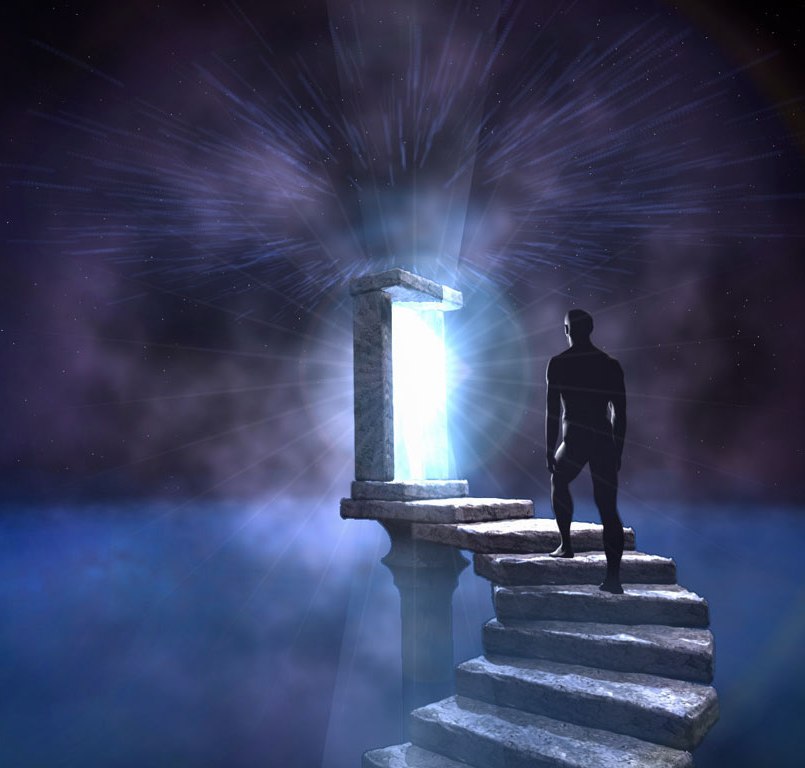 Иррационализм - негативная реакция на НТР, осознание неравномерности технического и духовного прогресса; констатация духовного кризиса, пессимистические прогнозы будущего. В центре - человек утерян и "запущен" в современном мире.
Основные школы: 
- Психоанализ
- Неофрейдизм
- Философия жизни
- Экзистенциализм
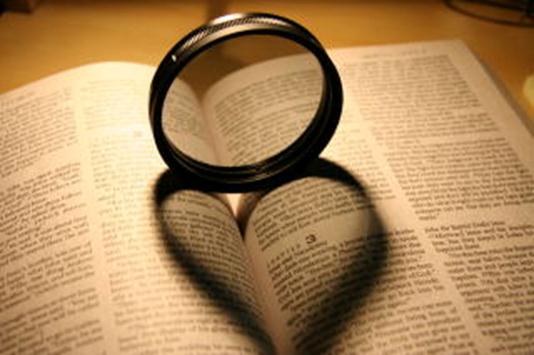 Не занимают таких крайних позиций и не составляются в эту схему:
- Феноменология
- Прагматизм
Теистические концепции: 
неотомизм и персонализм
Позитивизм -
Философское направление, основанное на принципе, что положительное сознание достигается лишь конкретными науками, а философия как наука не имеет права на существование.
Неопозитивизм -
одно из основных направлений философии 20 в., форма позитивизма. Основные идеи восходят к эмпиризму и феноменализму (Дж. Беркли, Д. Юм.). Отвергая возможность философии как теоретического познания мировоззренческих проблем, противопоставляет науку философии.
Психоанализ -
направление в современной философии, объяс­няющее роль бессознательного, иных психических процессов в жизни человека и общества.
Неофрейдизм -
направление в современном психоанализе, получившее распространение гл. о. в США. Наиболее известные представители: К. Хорни, Г. С. Салливан, Э. Фромм и др. Возник в 1920—30 гг. Лидеры неофрейдизма, подвергнув критике некоторые фундаментальные утверждения 3. Фрейда (в частности, теорию либидо), акцентировали роль социальных и культурных детерминант в жизнедеятельности личности и общества.
Философия жизни -
Иррационалистичная философская школа, в центре которой понятие “жизнь”, как целостная реальность, не тождественная ни духу, ни материи
2.Проблемма бессознательного в современной философии. Развитие психоаналитической философии.
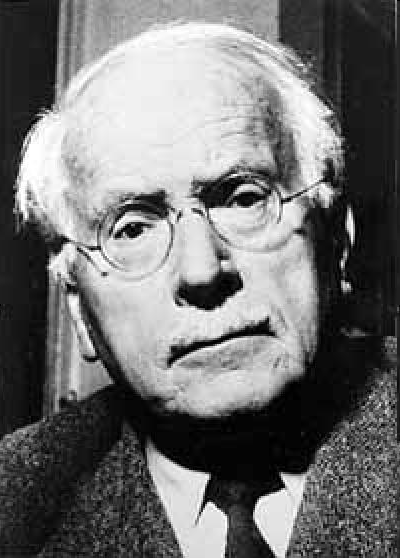 Этапы развития психоаналитической философии
Фрейдизм
Неофрейдизм
Фрейдизм -
название теории и метода психоанализа. Назван так по имени 3. Фрейда (1856 - 1939), австр. врача - невропатолога и психиатра. Фрейд, исследуя причины патологических процессов в психике, решительно отказался от вульгарно-материалистических в своей основе попыток объяснять изменения содержания психических актов физиологическими причинами.
Неофрейдизм -
одно из направлений в психоанализе, представители которого подвергли пересмотру некоторые идеи З. Фрейда и сосредоточили свое внимание не на биологических, а на культурных и социологических детерминантах невротических заболеваний. Основоположниками неофрейдизма считаются такие психоаналитики, как К. Хор ни (1885–1952), Г.С. Салливан (1892–1949), Э. Фромм (1900–1980).
Психоанализ З.Фрейда
Психоанализ Г.К.Юнга